состав  слова
Определите  значение  слов
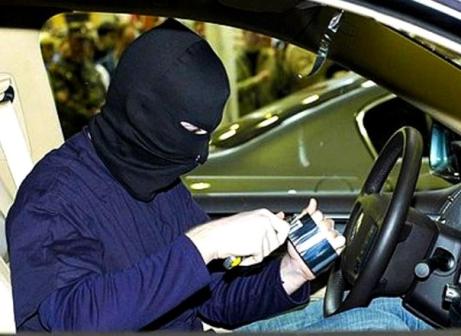 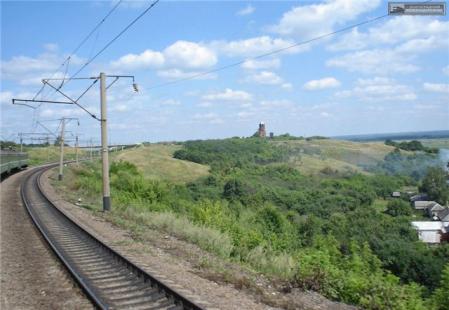 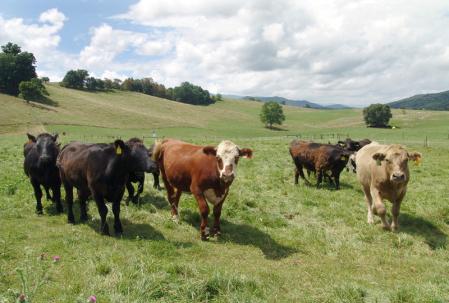 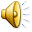 угон
перегон
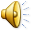 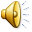 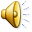 загон
выгон
Определите  значение  слов,
запишите слова, выделите приставки
Похищение машины-
Участок пути между двумя станциями-
Огороженное место, куда загоняют скот-
Место, где пасётся скот-